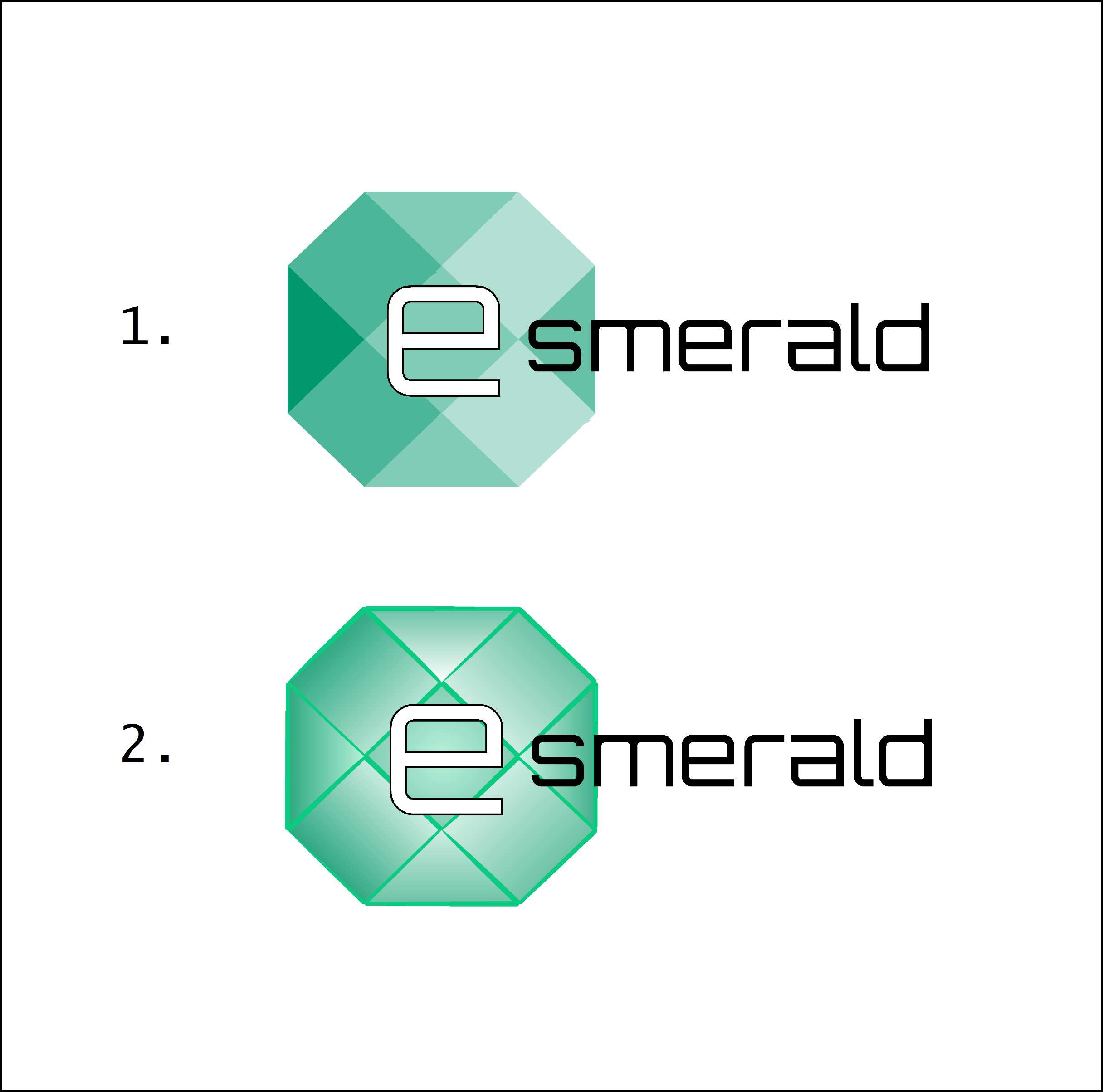 “Poboljšanje otpornosti malih i srednjih poduzeća nakon lockdowna”
PSIHOLOŠKE POTREBE I MENTALNO ZDRAVLJE
Autor: SVEUČILIŠTE U DUBROVNIKU
CILJEVI
Na kraju ovog modula moći ćete:
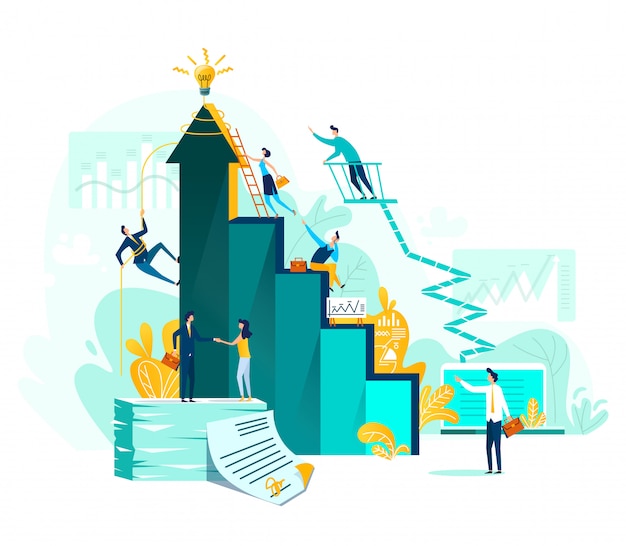 Definirati empatiju i razlikovati različite vrste empatije
Razgovarajte o empatiji zaposlenika i objasniti prednosti empatije na radnom mjestu
Identificirati načine za poboljšanje empatije na radnom mjestu
Odrediti karakteristike empatičnog vodstva i empatije
voditelja
INDEKS
Jedinica 1: Empatija na radnom mjestu
Definiranje empatije
Empatija zaposlenika
Poboljšanje empatije na radnom mjestu
Empatijsko vodstvo
JEDINICA 1: Empatija na radnom mjestu
ODJELJAK 1.1.: Definiranje empatije
Riječ empatija dolazi od grčke riječi empatheia (strast), što znači suosjećati s nečijim osjećajima, strastima ili patnjom (Howe, 2013.)

Postoje mnoge definicije empatije i teško je odlučiti se samo za jednu:

”empatija je društvena i emocionalna vještina koja nam pomaže osjetiti i razumjeti emocije, želje, namjere, misli i potrebe drugih ... empatija nas čini svjesnima i dostupnima emocijama, okolnostima i potrebama drugih kako bismo mogli komunicirati s njima vješto” (McLaren, 2013.)

”empatija je značajka koja definira našu ljudskost , a bez empatije osoba gubi bitan dio svoje ljudskosti ” (Agosta, 2015.)
JEDINICA 1: Empatija na radnom mjestu
ODJELJAK 1.1.: Definiranje empatije
…

" sposobnost dijeljenja tuđih osjećaja ili iskustava zamišljanjem kako bi bilo biti u situaciji te osobe" (The Cambridge Dictionary)

„Empatija je osjećanje i razumijevanje emocija i iskustava drugih ” (Segal et al., 2017.)

”to je način da se stavite u tuđu kožu , osjetite njihov stres i bol i učinite nešto u vezi s njihovom boli” (Pallapa, 2022.)
JEDINICA 1: Empatija na radnom mjestu
ODJELJAK 1.1.: Definiranje empatije
Stoga se empatija može shvatiti kao jedan ili više povezanih procesa ili psihičkih stanja , kao npr (Coplan & Goldie, 2011.) :
 
Osjećati ono što netko drugi osjeća
Briga o drugoj osobi
Biti emocionalno pogođen tuđim emocijama i iskustvima, čak i ako ne doživljavamo nužno iste emocije
Stavljanje sebe u tuđu situaciju
Zamišljanje da ste drugi u situaciji druge osobe
Izvođenje zaključaka o tuđem psihičkom stanju
JEDINICA 1: Empatija na radnom mjestu
ODJELJAK 1.1.: Definiranje empatije
Tri najčešća tipa empatije (Pallapa, 2022.) :

Kognitivna empatija – sposobnost da se stavimo u kožu druge osobe i racionalno proživljavamo ono kroz što druga osoba prolazi

Emocionalna empatija – sposobnost dijeljenja osjećaja druge osobe i razvijanje dubljeg razumijevanja te osobe

Suosjećajna empatija – najaktivniji oblik empatije, koji uključuje poduzimanje učinkovitih radnji za ublažavanje boli patnje
JEDINICA 1: Empatija na radnom mjestu
ODJELJAK 1.1.: Definiranje empatije
Faze razvoja i primjene empatije ( Mlada , 2015 ) :

Razvijanje empatije – počinje slušanjem, nakon čega slijedi izborna faza nakon slušanja u kojoj osoba razmišlja, ponovno čita ili sažima ono što je čula. To dovodi do toga da osoba razvija mnogo dublje i sveobuhvatnije razumijevanje onoga što čuje
 
Primjena empatije – počinje traženjem obrazaca razmišljanja i donošenja odluka te njihovim sažimanjem u cijeloj skupini ljudi; sljedeći korak je ući u cipele osobe i isprobati njezine misaone procese

Razvijanje i primjena empatije zahtijeva vrijeme i predanost
JEDINICA 1: Empatija na radnom mjestu
ODJELJAK 1. 2 .: Empatija zaposlenika
Empatija zaposlenika

Ljudi su pravi kreatori vrijednosti u organizacijama
Empatija je kritična zbog sve veće raznolikosti radne snage
Generacijska raznolikost članova tima unutar organizacija otežava rješavanje njihovih potreba
Poštovanje zaposlenika i kolega može ojačati društvene veze unutar organizacije
Empatija na radnom mjestu može pomoći u izgradnji povjerenja među zaposlenicima
Empatija je pozitivno povezana s izvođenjem posla
Empatija promiče bolju organizacijsku kulturu
JEDINICA 1: Empatija na radnom mjestu
ODJELJAK 1. 2 .: Empatija zaposlenika
Prednosti empatije na radnom mjestu :

Pomaže ljudima da bolje razumiju druge i zadovolje njihove potrebe
Omogućuje ljudima izgradnju društvenih odnosa
Pomaže ljudima da se povežu , komuniciraju i surađuju s drugima
Omogućuje ljudima da na odgovarajući način reagiraju u društvenim situacijama
Pomaže ljudima da reguliraju svoje emocije
Korisna je i za fizičko i za psihičko blagostanje
JEDINICA 1: Empatija na radnom mjestu
ODJELJAK 1. 2 .: Empatija zaposlenika
Načini poticanja empatije (Ventura, 2019.):

Budite znatiželjni
Budite pošteni
Budite ranjivi
Budite otvorenog uma  
Budite nesebični
Budite nepokolebljivi
Budite hrabri
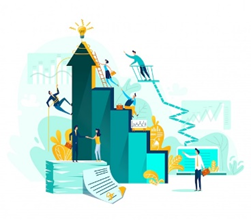 JEDINICA 1: Empatija na radnom mjestu
ODJELJAK 1. 3 .: Poboljšanje empatije na radnom mjestu
Empatija se može naučiti , a organizacije mogu promovirati empatičnije radno mjesto i pomoći menadžerima da poboljšaju svoje vještine empatije na više načina:

Razgovarajte o empatiji
Naučite slušanje
Potaknite razgovore iz stvarne perspektive
Potaknite suosjećanje
Podržite općenito menadžere


(Preuzeto iz Centra za kreativno vodstvo (2016.). Empatija na radnom mjestu: Alat za učinkovito vodstvo [Bijela knjiga]. https://cclinnovation.org/wp-content/uploads/2020/03/empathyintheworkplace.pdf)
JEDINICA 1: Empatija na radnom mjestu
ODJELJAK 1. 3 .: Poboljšanje empatije na radnom mjestu
Razgovarajte o empatiji – Menadžeri bi trebali biti svjesni da je empatija važna, posebno na današnjem radnom mjestu. Poklanjanje vremena i pažnje drugima povećava empatiju, što zauzvrat poboljšava vašu izvedbu i poboljšava vašu percipiranu učinkovitost.

Učite slušanju - Da biste razumjeli druge i osjetili što osjećaju, menadžeri moraju biti dobri slušatelji. Aktivno slušanje je volja i sposobnost osobe da čuje i razumije drugu osobu. Kada je menadžer dobar slušatelj, ljudi se osjećaju poštovani i povjerenje može rasti.
JEDINICA 1: Empatija na radnom mjestu
ODJELJAK 1. 3 .: Poboljšanje empatije na radnom mjestu
Potaknite razgovore iz stvarne perspektive – Menadžeri se uvijek trebaju staviti u kožu druge osobe.

Potaknite suosjećanje - Podržite menadžere koji brinu o tome kako se netko drugi osjeća ili razmatraju utjecaj poslovnih odluka na zaposlenike, klijente i zajednice.

Podrška globalnim menadžerima - Rad preko kulturnih granica zahtijeva od menadžera da razumiju ljude koji imaju vrlo različite perspektive i iskustva.
JEDINICA 1: Empatija na radnom mjestu
ODJELJAK 1. 4 .: Empatijsko vodstvo
Empatijsko vodstvo

• Empatijsko vodstvo je stil vodstva koji se fokusira na razumijevanje i poistovjećivanje s potrebama drugih
• Empatija omogućuje vođama čitanje emocija članova svog tima kako bi se postigli zajednički ciljevi 
• Empatija doprinosi boljem pregovaranju, suradnji i rješavanju sukoba
JEDINICA 1: Empatija na radnom mjestu
ODJELJAK 1. 4 .: Empatijsko vodstvo
Značajke empatijskog vodstva (Pallapa, 2022.)

 • usredotočuje se na razumijevanje potreba članova tima i osjetljiva je na njihove nedostatke i potrebe    rasta
• čini da svi shvate da su važan dio istog tima koji pokušava postići istu svrhu
• povećava psihološku sigurnost unutar organizacije
• povećava produktivnost , moral i lojalnost tima
JEDINICA 1: Empatija na radnom mjestu
ODJELJAK 1. 4 .: Empatijsko vodstvo
Karakteristike empatičnih vođa (Riess & Neporent, 2018; Pallapa, 2022):

 • izvrsni su u upravljanju odnosima
• stvaraju veze i drže grupe na okupu tako da se mogu bolje povezati i razumjeti međusobne interese i perspektive
• stvaraju sigurno okruženje u kojem ljudi mogu izraziti svoje nade i strahove
• ne pokušavaju ugoditi svima
 • poštuju ih, vjeruju im i savjetuju se s njima , čak i u teškim vremenima i krizama
• oni su autentični, ranjivi, pristupačni, pažljivi, zahvalni i korisni
JEDINICA 1: Empatija na radnom mjestu
ODJELJAK 1. 4 .: Empatijsko vodstvo
Zamke empatičnog vodstva ( Pallapa, 2022.) :

 • ometanje donošenja dobrih odluka – empatija može utjecati na razmišljanje i percepciju te iskriviti prosudbu
• empatija može dovesti do nesvjesne pristranosti – vođe mogu davati prednost ljudima koji su slični njima i mogu nesvjesno zaposliti ili unaprijediti te ljude
• empatija može biti ograničena – empatija troši energiju
• višak empatije može dovesti do apatije ili sagorijevanja - lideri koji stalno pokazuju empatiju na radnom mjestu mogu postati emocionalno iscrpljeni, što može dovesti do apatije u njihovim osobnim životima
Ključni zaključci:
Empatija je višedimenzionalni koncept koji uključuje i emocije i kogniciju
Empatija na radnom mjestu može pomoći u izgradnji povjerenja između zaposlenika i poticanju bolje organizacijske kulture
Empatija se može naučiti, a organizacije mogu promovirati empatičnije radno mjesto
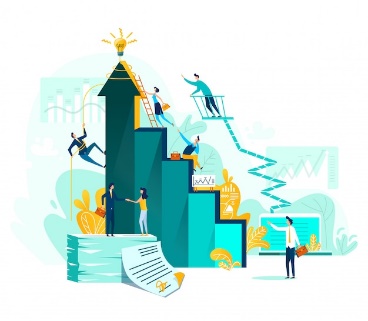 Empatijsko vodstvo usmjereno je na razumijevanje i identificiranje s potrebama drugih
Test ocjenjivanja
2. Aktivno slušanje je sposobnost osobe:
a.- brzo odgovoriti na pitanje
b.- usredotočiti se na formuliranje odgovora
c.- čuti i razumjeti drugu osobu
3. Empatija je :
a.- pozitivno povezana s radnim učinkom
b.- nije povezana s radnim učinkom
c.- negativno povezana s radnim učinkom
Sposobnost dijeljenja osjećaja druge osobe je:
a.- Kognitivna empatija
b.- Emocionalna empatija
c.- Suosjećajna empatija
5. Unutar organizacije, empatijsko vodstvo :
a .- povećava psihološku sigurnost
b.- nema utjecaja na psihičku sigurnost
c.- smanjuje psihološku sigurnost
4. Empatija uključuje:
a.- emocije
b.- spoznaje
c.- i emocije i spoznaje
Test ocjenjivanja
2. Aktivno slušanje je sposobnost osobe da:
a.- brzo odgovoriti na pitanje
b.- usredotočite se na formuliranje odgovora
c.- čuti i razumjeti drugu osobu
3. Empatija je :
a.- pozitivno povezano s radnim učinkom
b.- nije povezano s radnim učinkom
c.- negativno povezano s radnim učinkom
Sposobnost dijeljenja osjećaja druge osobe je:
a.- Kognitivna empatija
b.- Emocionalna empatija
c.- Suosjećajna empatija
5. Unutar organizacije, empatijsko vodstvo :
a.- povećava psihološku sigurnost
b.- nema utjecaja na psihološku sigurnost
c.- smanjuje psihološku sigurnost
4. Empatija uključuje:
a.- emocija
b.- spoznaja
c.- i emocija i spoznaja
JEDINICA 1: Empatija na radnom mjestu
IZVORI
Agosta, L. (2015). A Rumor of Empathy: Resistance, narrative and recovery in psychoanalysis and psychotherapy. London: Routledge
Center for Creative Leadership (2016). Empathy in the Workplace: A Tool for Effective Leadership [White paper]. https://cclinnovation.org/wp-content/uploads/2020/03/empathyintheworkplace.pdf
Coplan, A., Goldie, P. (2011). Empathy: Philosophical and Psychological Perspectives. New York: Oxford University Press Inc.
Empathy (The Cambridge Dictionary) https://dictionary.cambridge.org/dictionary/english/empathy
Howe, D. (2013). Empathy: What it is and why it matters. Basingstoke: Palgrave Macmillan
McLaren, K. (2013). The Art of Empathy: A Complete Guide to Life's Most Essential Skill. Colorado: Sounds True
JEDINICA 1: Empatija na radnom mjestu
IZVORI
Pallapa, G. (2022). Leading with empathy: Understanding the needs of today's workforce. Hoboken, New Jersey: John Wiley & Sons, Inc.
Riess, H., Neporent, L. (2018). The empathy effect: seven neuroscience-based keys for transforming the way we live, love, work, and connect across differences. Boulder CO: Sounds True
Segal, E. A., Gerdes, K. E., Lietz, C. A., Wagaman, M. A., Geiger, J. M. (2017). Assessing Empathy. New York, NY: Columbia University Press
Ventura, M. (2019). Applied Empathy: The New Language of Leadership. Hachette UK
Young, I. (2015). Practical Empathy: For Collaboration and Creativity in Your Work. Brooklyn, New York: Rosenfeld Media
Hvala za pozornost